বিসমিল্লাহির রাহমানির রাহিম
আজকের ক্লাশে সবাইকে আমার ফুলেল শুভেচ্ছা
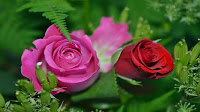 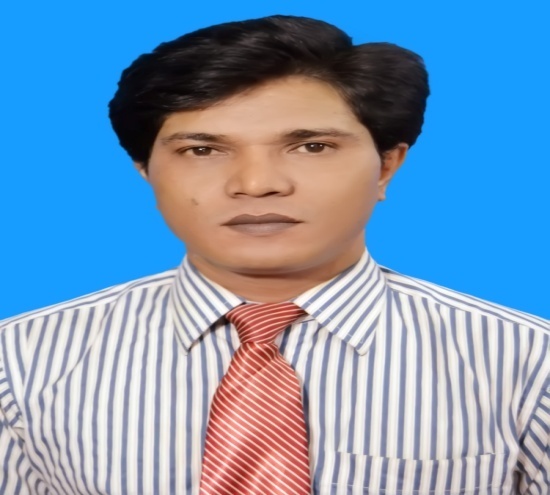 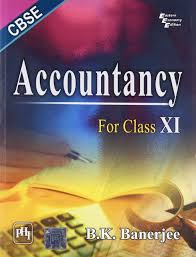 শিক্ষক পরিচিতি
মোহাম্মমোহাম্মদ হারুনুর রশীদ
প্রভাষক - হিসাববিজ্ঞান বিভাগ
শহীদ জিয়াউর রহমান কলেজ, জামালপুর।
মোবা: 01711-378527
harun4921@gmail.com
শ্রেনি: একাদশ
বিষয়: হিসাববিজ্ঞান ১মপত্র
অধ্যায়: প্রথম 
সময়: ৫০ মিনিট
তারিখ: ০১/০৫/২০২০ ইং
ভিডিওটি মনোযোগ দিয়ে দেখ
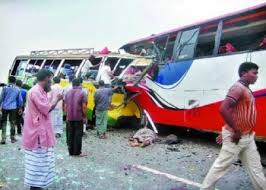 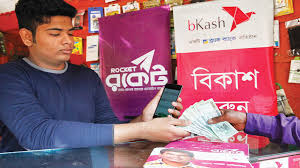 কিছু বুঝতে পাচ্ছো? হাত উঠাও এবং বল।
ঘটনা ও লেনদেন
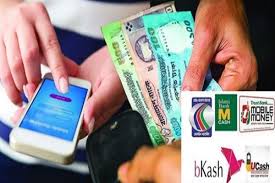 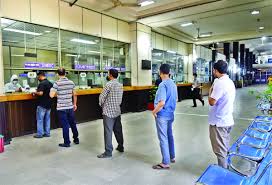 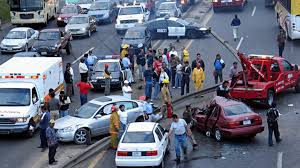 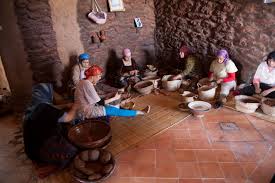 ঘটনা ও লেনদেন সম্পর্কিত আলোচনা
শিখনফল
এই অধ্যায় পাঠ শেষে শিক্ষার্থীরা-

1। লেনদেনের ধারণা ব্যাখ্যা করতে পারবে।
2। লেনদেনের বৈশিষ্ট্য বর্ণনা করতে পারবে।
3। লেনদেনের শ্রেণিবিভাগ বিশ্লেষণ করতে পারবে।
4। ঘটনার ধারণা ব্যাখ্যা করতে পারবে।
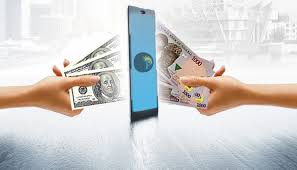 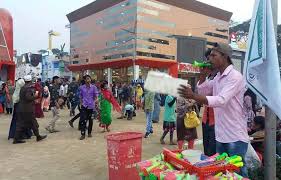 1। লেনদেন কি?
2। লেনদেনের বৈশিষ্ট্য বর্ণনা কর।
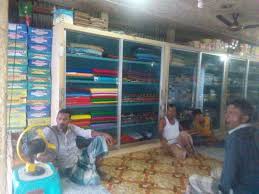 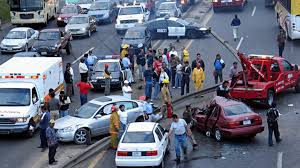 1। ঘটনা কি?
2। ঘটনা কত প্রকার ও কি কি?
একক কাজ
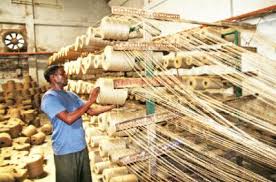 1। হিসাব সমীকরণ ব্যাখ্যা কর।
লেনদেনের বৈশিষ্ট্য সম্পর্কে তোমরা জান?
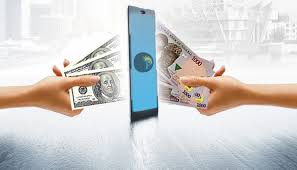 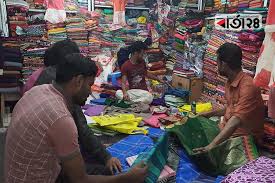 লেনদেনের উল্লেখযোগ্য বৈশিষ্ট্য তিনটি। যথাঃ
1। অর্থের অঙ্কে পরিমাপযোগ্য
২। আর্থিক অবস্থার পরিবর্তন
৩। লেনদেনের দ্বৈতস্বত্বা
কোনটি লেনদেন কোনটি লেনদেন নয় এখন তোমরা বলতে পাচ্ছো?
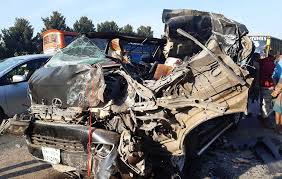 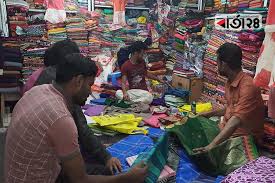 হিসাব সমীকরণের বর্ধিত রুপ বর্ণনা কর।
জোড়ায় কাজ
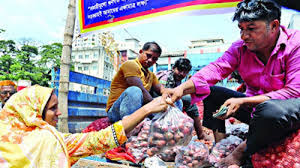 প্রতিটি ঘটনা লেনদেন নয় কিন্তু প্রতিটি লেনদেন ঘটনা-ব্যাখ্যা কর।
নিচের কোনটি লেনদেন ও ঘটনা চিহ্নিত করে বলতে হবে।
দলীয় কাজ
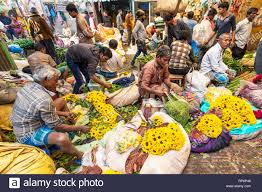 কাল্পনিক তথ্য ব্যবহার করে একটি চালান প্রস্তুত কর।
মূল্যায়ন
১। লেনদেন কি?
২। ঘটনা কি?
৩। লেনদেনের প্রকৃতি ব্যাখ্যা কর।
৪। দুতরফা দাখিলা পদ্ধতির উৎপত্তি কাল কোনটি?
 	 (ক)* 1494 	(খ) 1594		(গ) 1694		(ঘ) 1794
৫। হিসাব তথ্যের অভ্যন্তরীণ ব্যবহারকারি কারা?
	ক) *শেয়ারহুল্ডারগণ	(খ) কর কর্তৃপক্ষ 	(গ) শ্রমিক সংঘ 	(ঘ) পাওনাদার
৬। চালান কে তৈরি করেন?
	ক) ক্রেতা 	 	(খ)* বিক্রেতা	গ) সরকার 		(ঘ) ব্যবস্থাপক
বাড়ীর কাজ
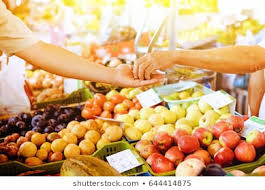 লেনদেনের ৬ টি বৈশিষ্ট্য লিখে আনবে।
সবাইকে ধন্যবাদ জানিয়ে আজকের ক্লাশ শেষ করছি।